Core Teaching Texts:
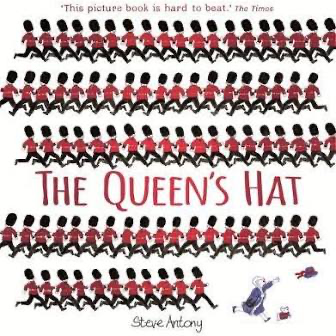 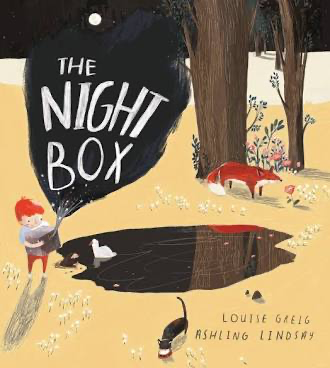 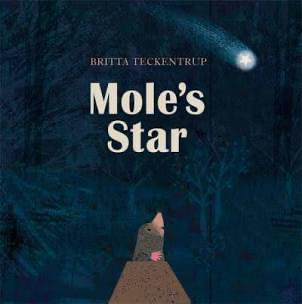 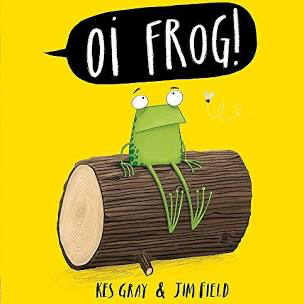 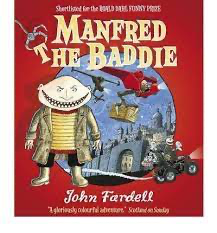 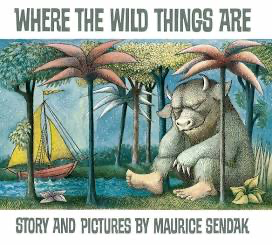 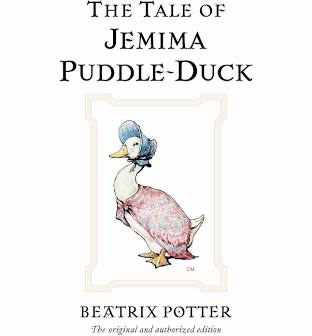 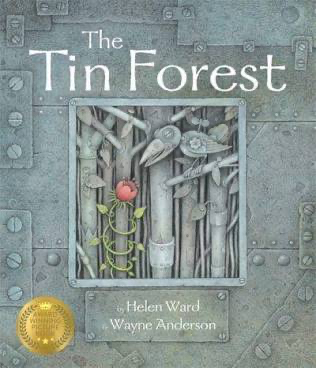 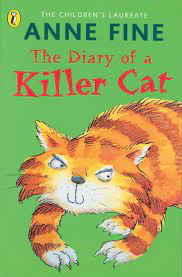 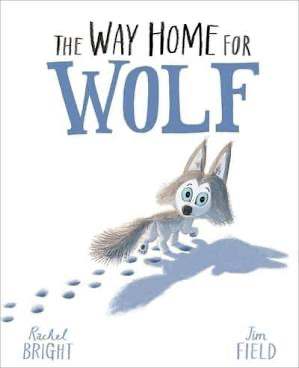 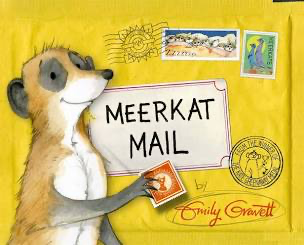 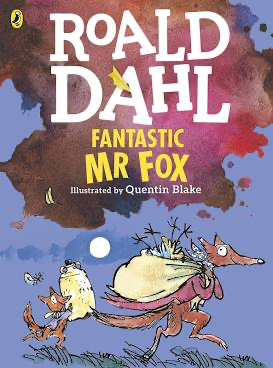 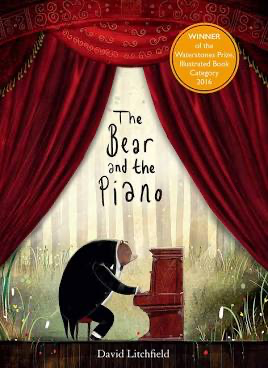 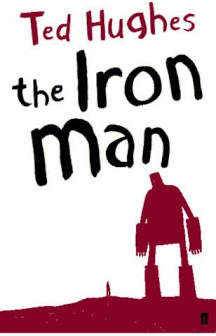 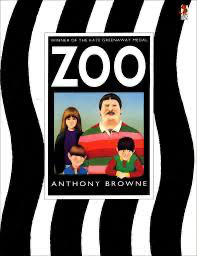 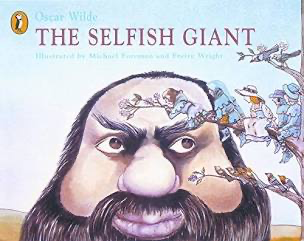 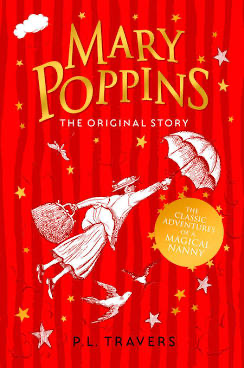 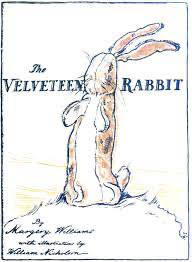 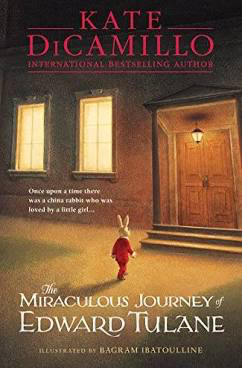 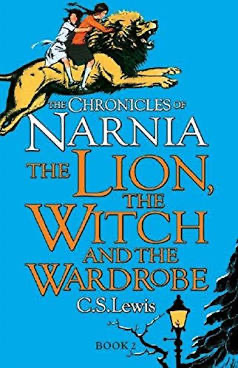 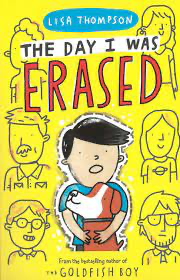 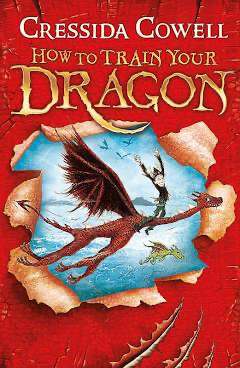 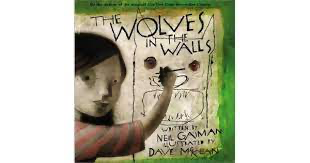 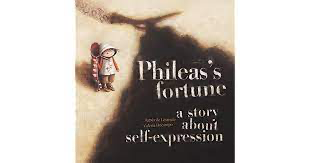 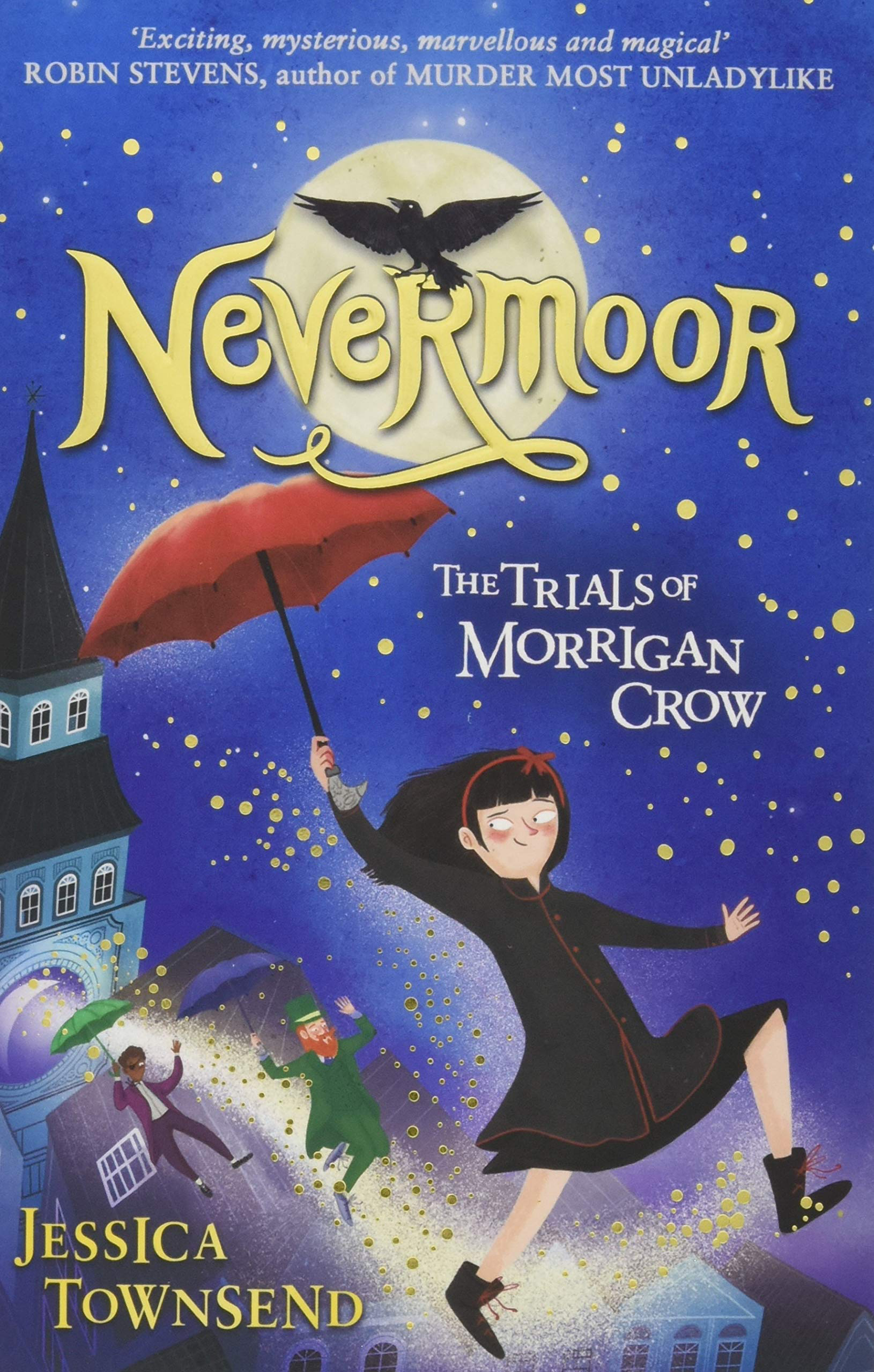 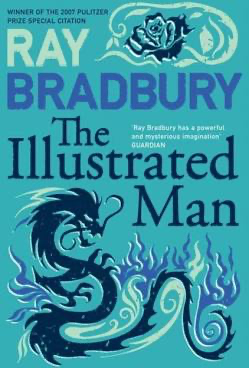 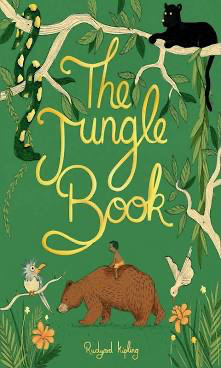 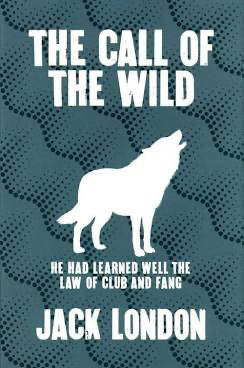 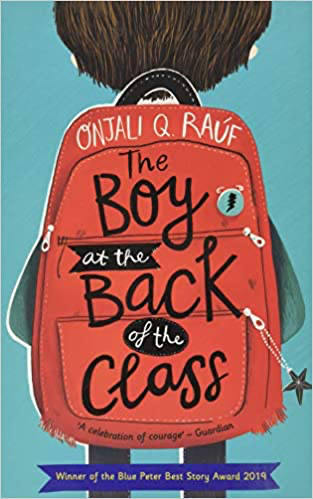 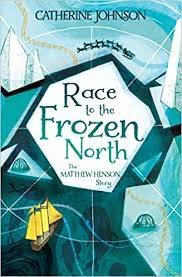 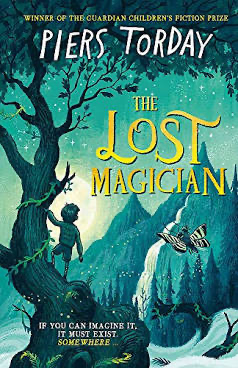 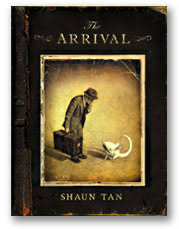 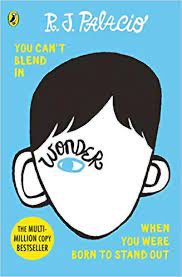 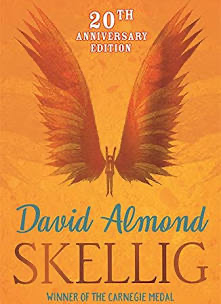 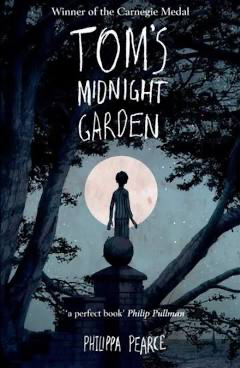 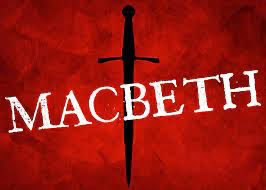 DR and linking Class Texts:
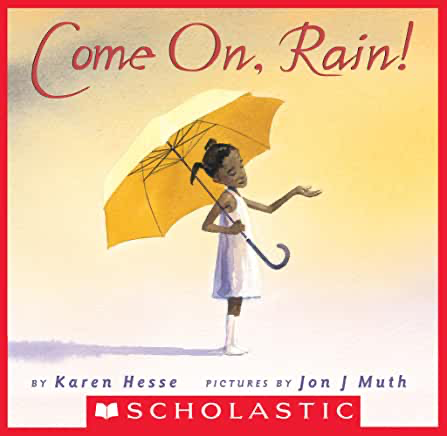 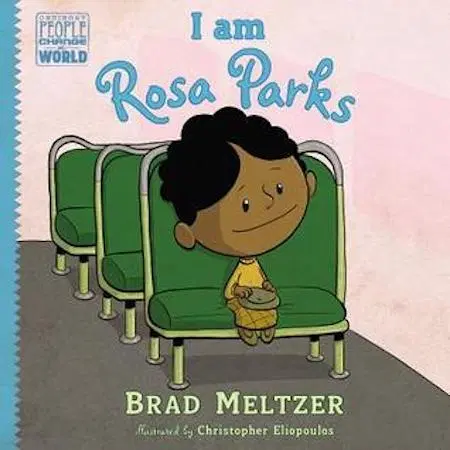 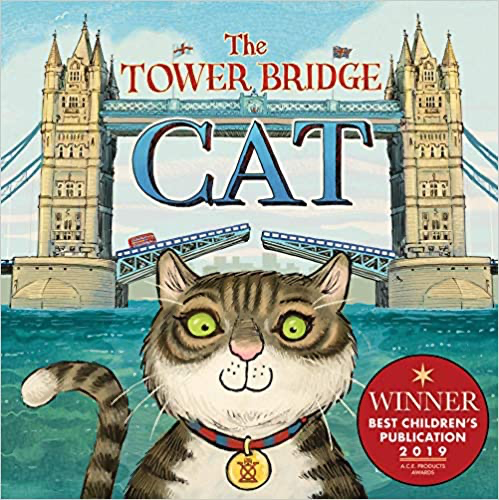 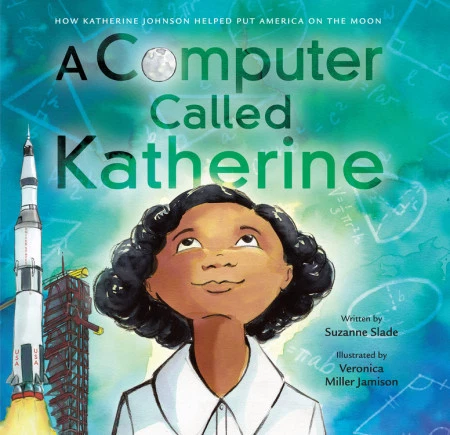 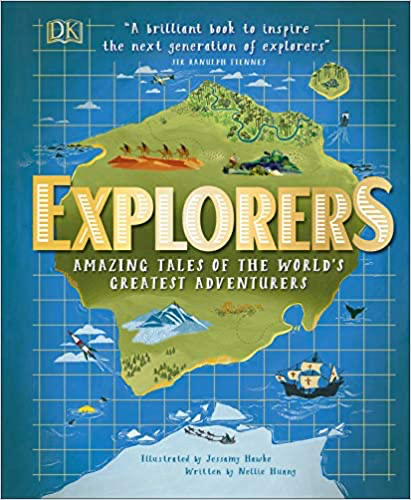 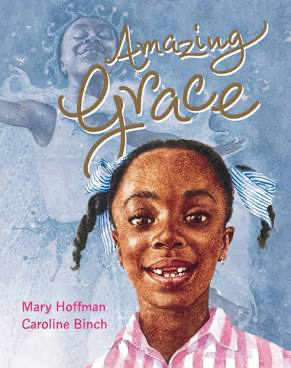 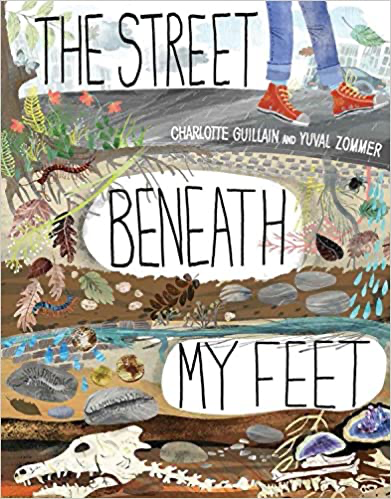 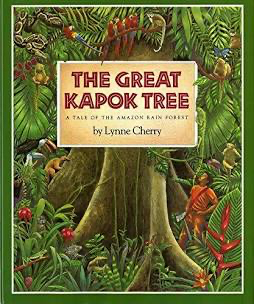 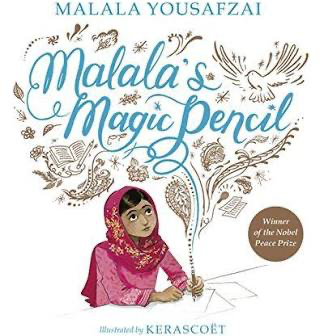 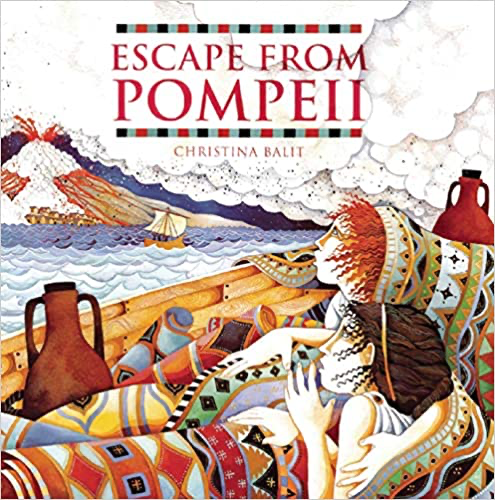 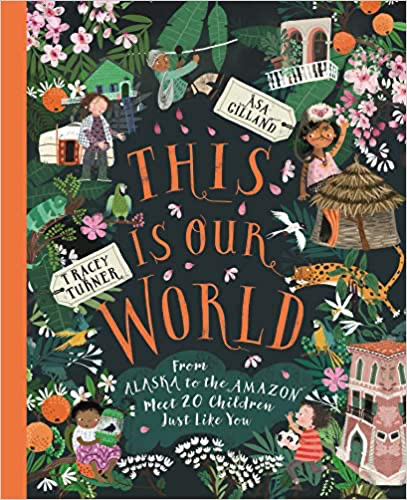 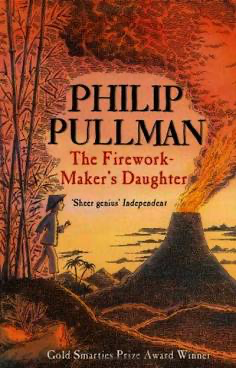 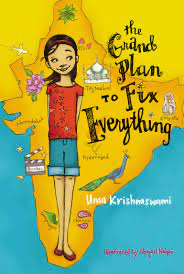 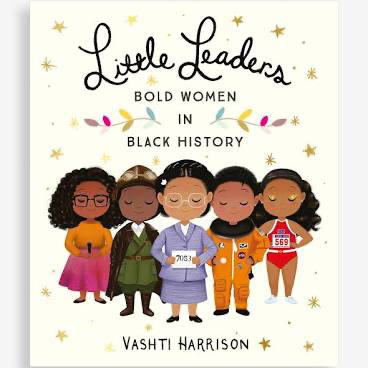 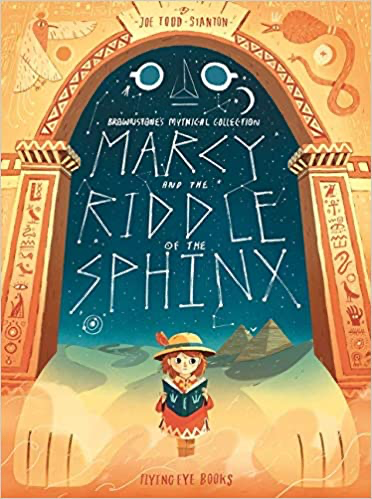 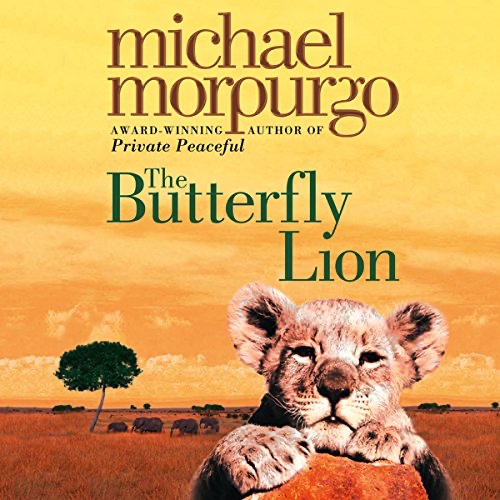 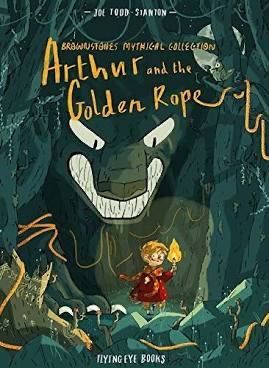 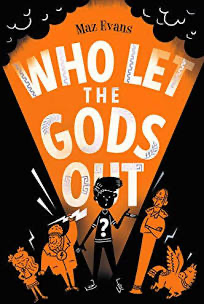 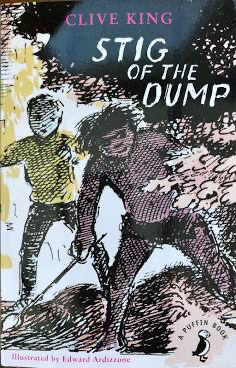 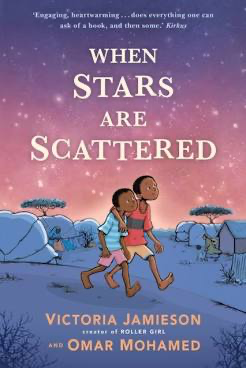 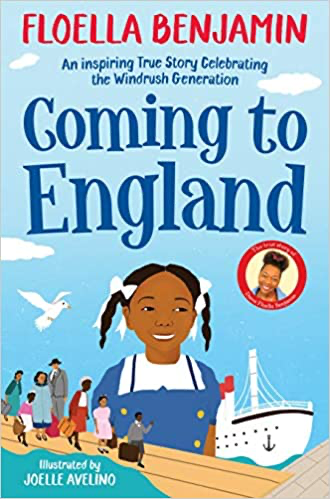 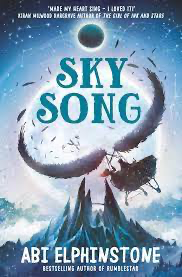 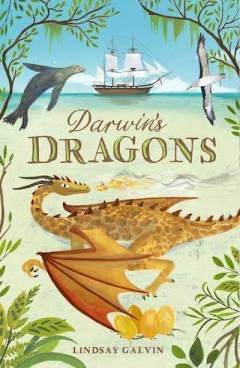 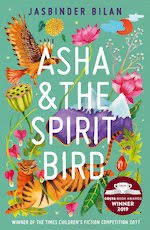 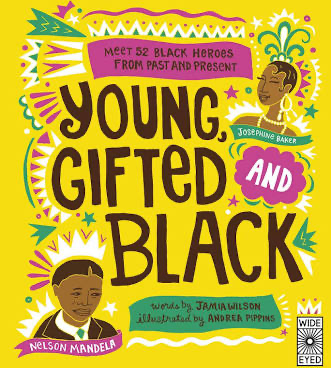 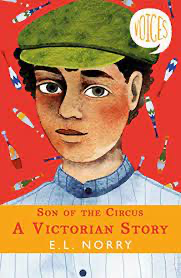 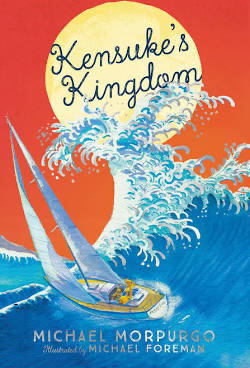 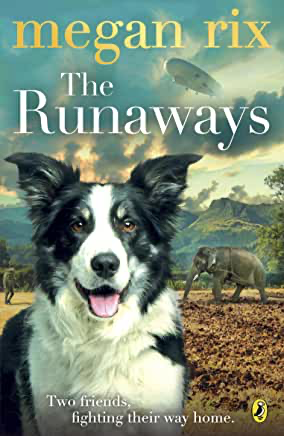 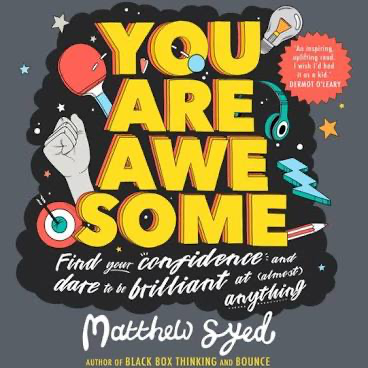